FY 2016 POMP Congregate Meals Survey
Tuesday, January 17, 2017
Q1: When was the last time you ate at the senior center or meal site?
Answered: 601    Skipped: 2
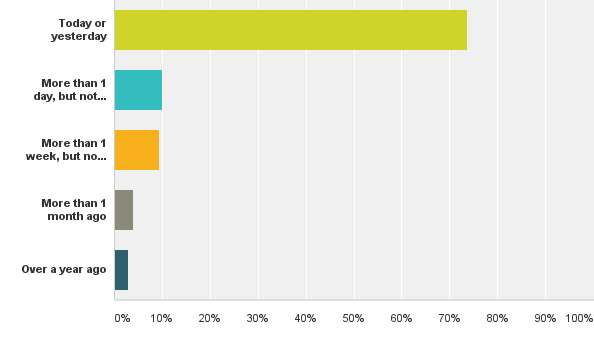 Q1: When was the last time you ate at the senior center or meal site?
Answered: 601    Skipped: 2
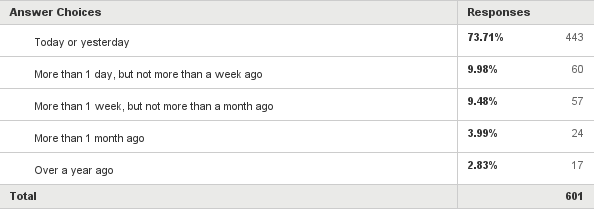 Q2: How long have you been attending the meal program? Would you say...
Answered: 577    Skipped: 26
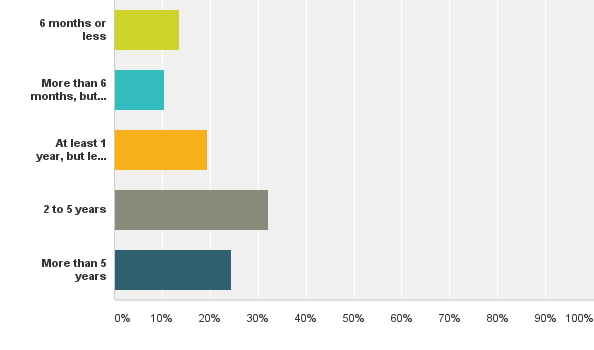 Q2: How long have you been attending the meal program? Would you say...
Answered: 577    Skipped: 26
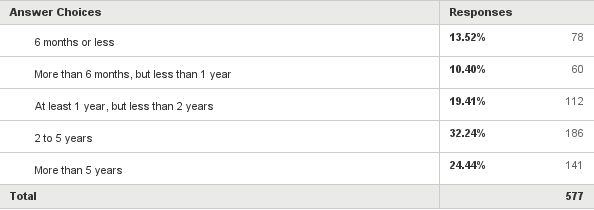 Q3: How often do you eat at the senior center or meal site?
Answered: 580    Skipped: 23
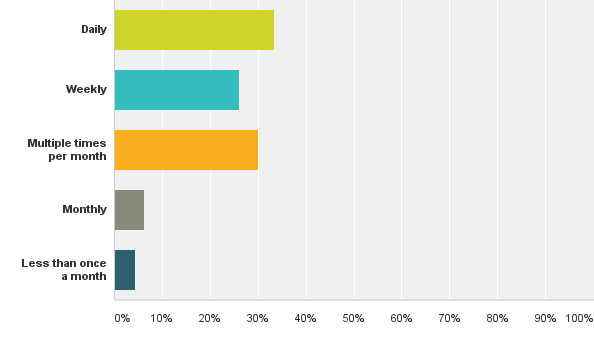 Q3: How often do you eat at the senior center or meal site?
Answered: 580    Skipped: 23
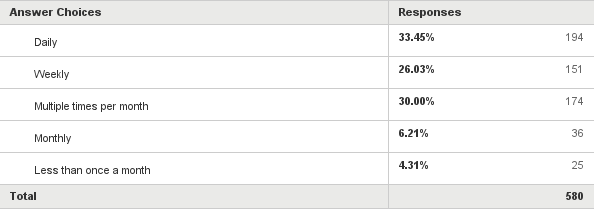 Q4: On the days you eat at the senior center or meal site, are the meals your main source of food?
Answered: 575    Skipped: 28
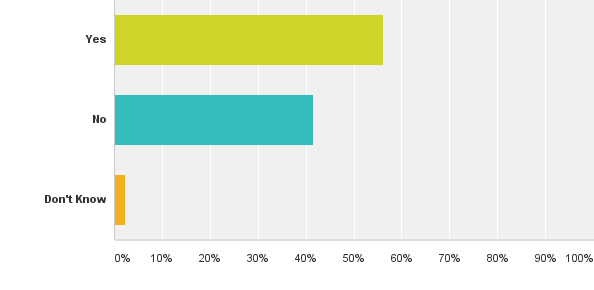 Q4: On the days you eat at the senior center or meal site, are the meals your main source of food?
Answered: 575    Skipped: 28
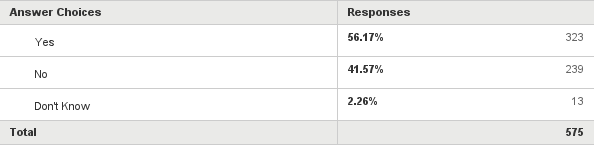 Q5: When you eat at the senior center or meal site, do you usually eat the fruit when it is provided?
Answered: 578    Skipped: 25
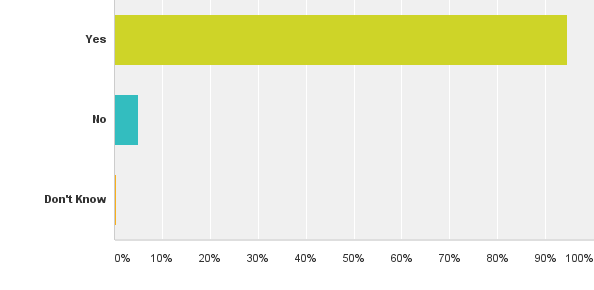 Q5: When you eat at the senior center or meal site, do you usually eat the fruit when it is provided?
Answered: 578    Skipped: 25
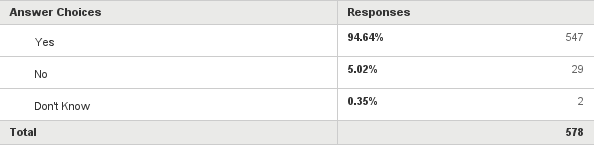 Q6: When you eat at the senior center or meal site, do you usually eat the vegetables that are provided?
Answered: 573    Skipped: 30
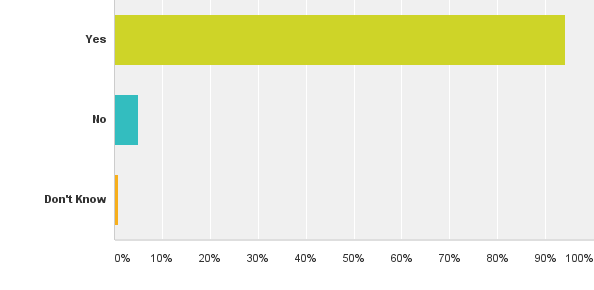 Q6: When you eat at the senior center or meal site, do you usually eat the vegetables that are provided?
Answered: 573    Skipped: 30
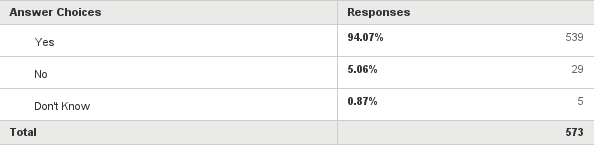 Q7: When you eat at the senior center or meal site, do you usually eat or drink the milk, cheese, yogurt, or soy milk, soy cheese, or soy yogurt that are provided?
Answered: 571    Skipped: 32
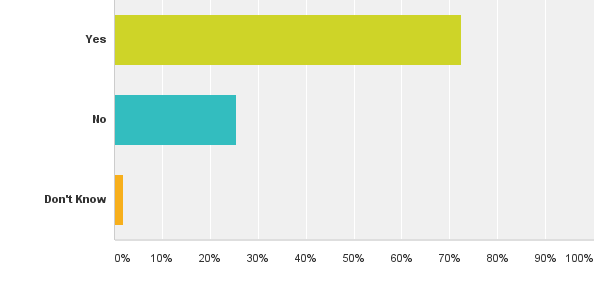 Q7: When you eat at the senior center or meal site, do you usually eat or drink the milk, cheese, yogurt, or soy milk, soy cheese, or soy yogurt that are provided?
Answered: 571    Skipped: 32
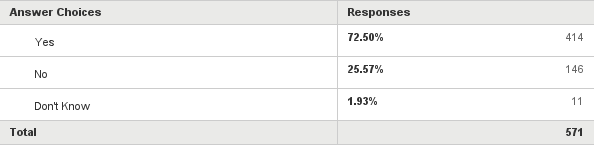 Q8: When you eat at the senior center or meal site, do you usually eat the  beans, nuts, eggs, or tofu when they are provided?
Answered: 573    Skipped: 30
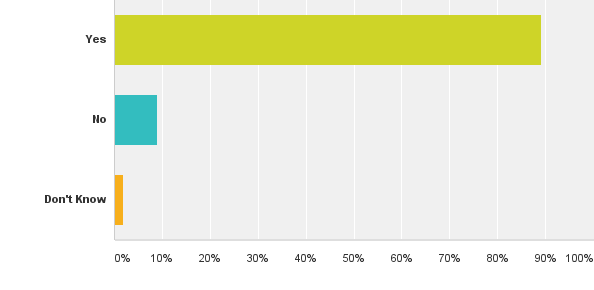 Q8: When you eat at the senior center or meal site, do you usually eat the  beans, nuts, eggs, or tofu when they are provided?
Answered: 573    Skipped: 30
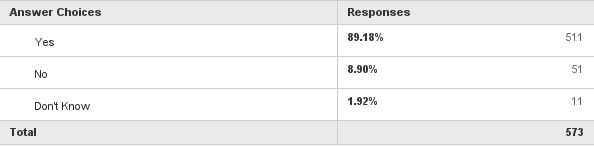 Q9: When you eat at the senior center or meal site, do you usually eat the meat, turkey, chicken, or fish that is provided?
Answered: 578    Skipped: 25
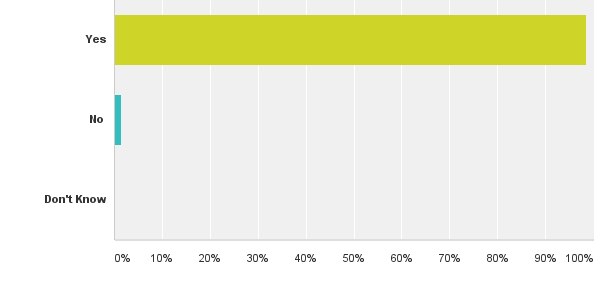 Q9: When you eat at the senior center or meal site, do you usually eat the meat, turkey, chicken, or fish that is provided?
Answered: 578    Skipped: 25
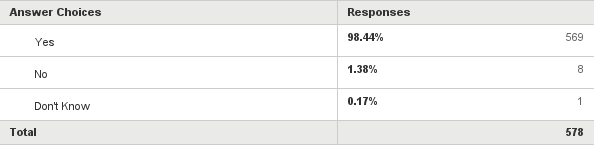 Q10: When you eat at the senior center or meal site, do you usually eat the bread, rice, pasta, or noodles that are provided?
Answered: 568    Skipped: 35
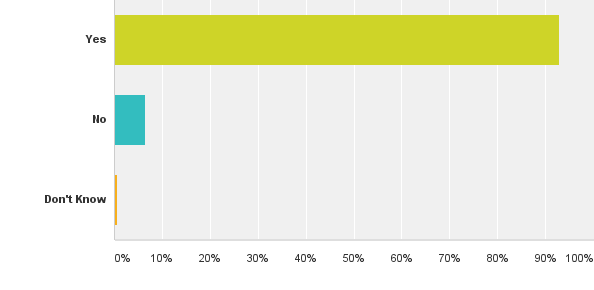 Q10: When you eat at the senior center or meal site, do you usually eat the bread, rice, pasta, or noodles that are provided?
Answered: 568    Skipped: 35
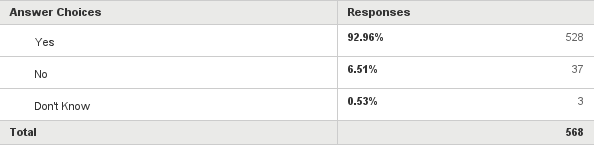 Q11: Overall, how would you rate the meal program?
Answered: 568    Skipped: 35
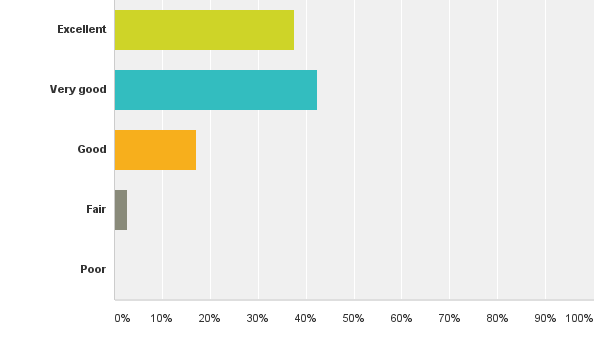 Q11: Overall, how would you rate the meal program?
Answered: 568    Skipped: 35
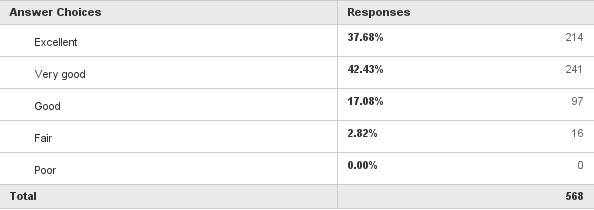 Q12: Think about the foods that you receive from the meal program. Please tell us, how often are you satisfied...
Answered: 572    Skipped: 31
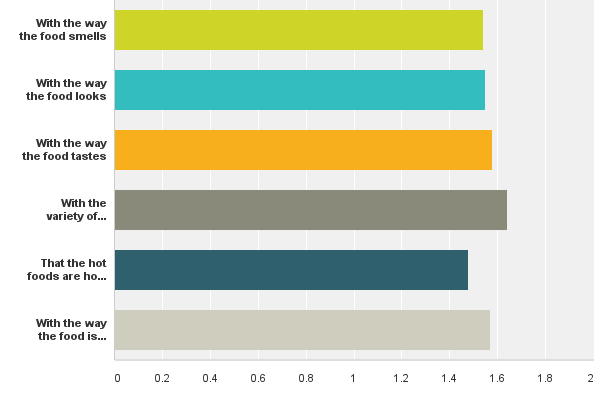 Q12: Think about the foods that you receive from the meal program. Please tell us, how often are you satisfied...
Answered: 572    Skipped: 31
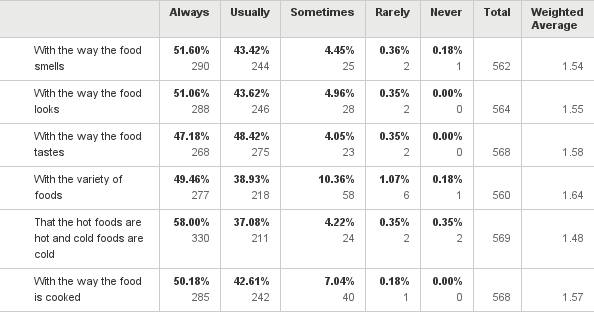 Q13: Please answer the following questions about the meal program. Do services received at the meal program help you to...
Answered: 550    Skipped: 53
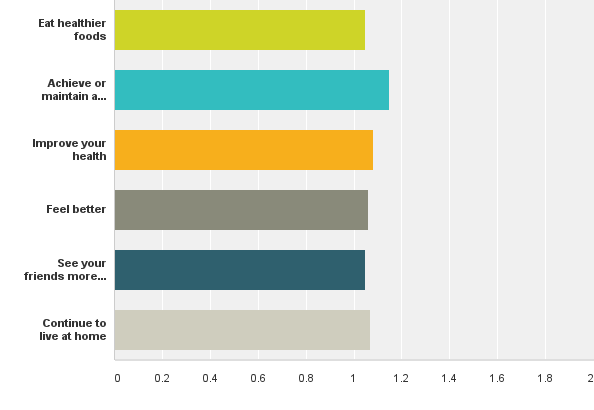 Q13: Please answer the following questions about the meal program. Do services received at the meal program help you to...
Answered: 550    Skipped: 53
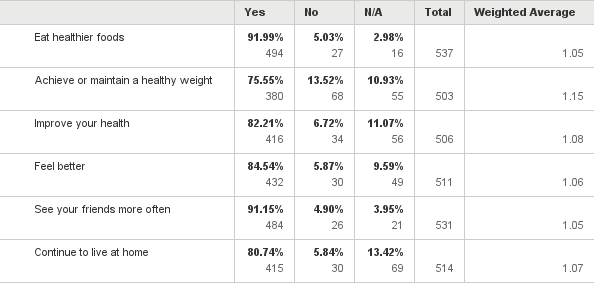 Q14: Do you like the meals you get from the meal program?
Answered: 555    Skipped: 48
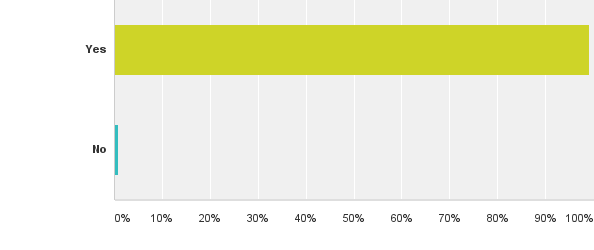 Q14: Do you like the meals you get from the meal program?
Answered: 555    Skipped: 48
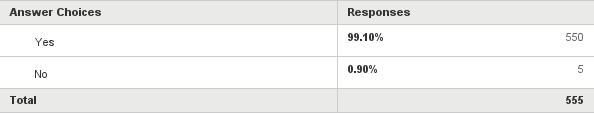 Q15: Would you recommend the meal program to a friend?
Answered: 564    Skipped: 39
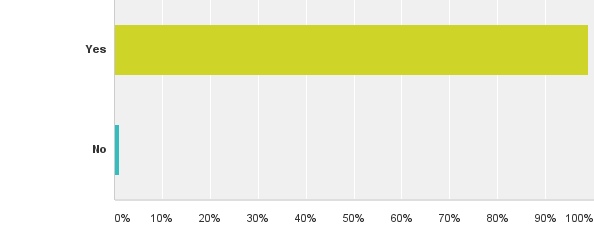 Q15: Would you recommend the meal program to a friend?
Answered: 564    Skipped: 39
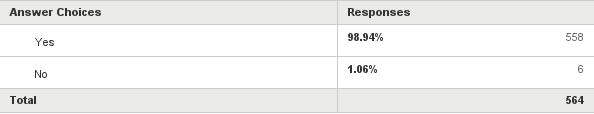 Q16: As a result of attending the meal program, do you have a better idea of where to get information about other services?
Answered: 535    Skipped: 68
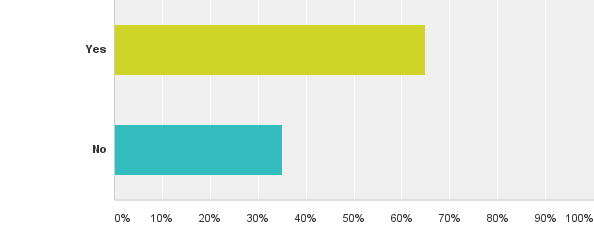 Q16: As a result of attending the meal program, do you have a better idea of where to get information about other services?
Answered: 535    Skipped: 68
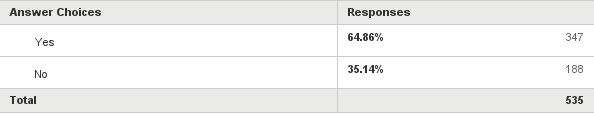 Q17: While you are at the meal program, do you learn about food safety tips for cooking and storing food?
Answered: 530    Skipped: 73
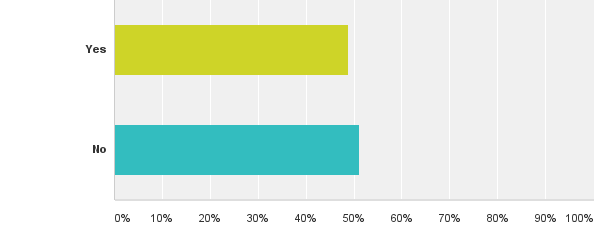 Q17: While you are at the meal program, do you learn about food safety tips for cooking and storing food?
Answered: 530    Skipped: 73
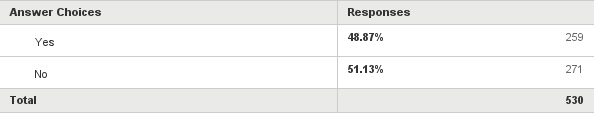 Q18: As a result of your participation in the meal program, do you feel that you make more healthful and nutritious choices?
Answered: 554    Skipped: 49
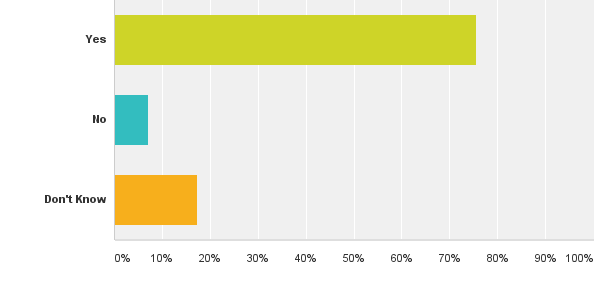 Q18: As a result of your participation in the meal program, do you feel that you make more healthful and nutritious choices?
Answered: 554    Skipped: 49
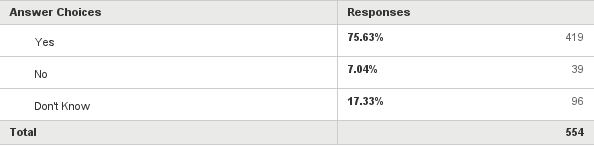 Q19: Do you know that the congregate meal donation is voluntary?
Answered: 542    Skipped: 61
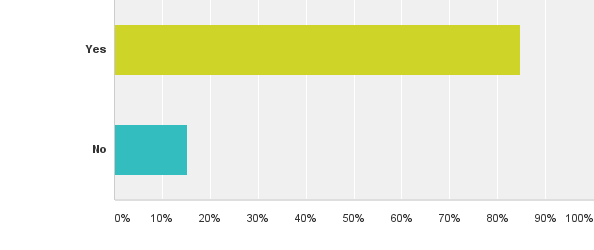 Q19: Do you know that the congregate meal donation is voluntary?
Answered: 542    Skipped: 61
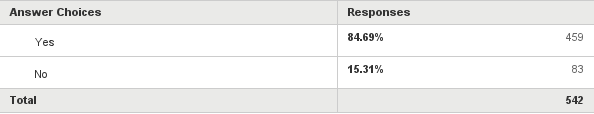 Q20: How do you get to the senior center or meal site?
Answered: 540    Skipped: 63
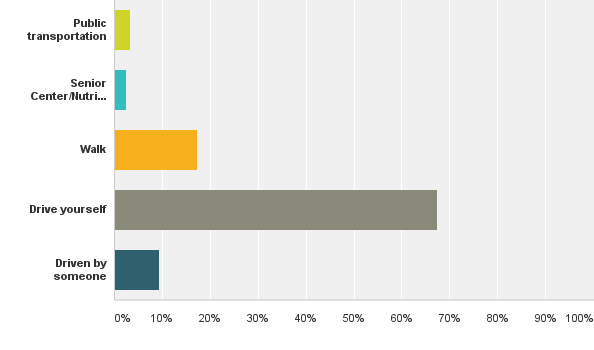 Q20: How do you get to the senior center or meal site?
Answered: 540    Skipped: 63
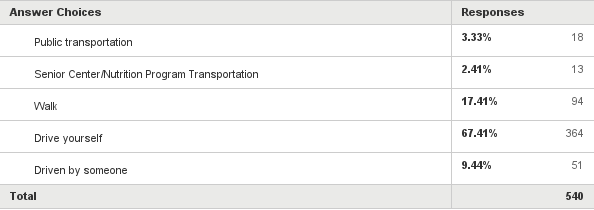 Q21: Are there times when you have not been able to attend the meal program because you had no way to get there?
Answered: 557    Skipped: 46
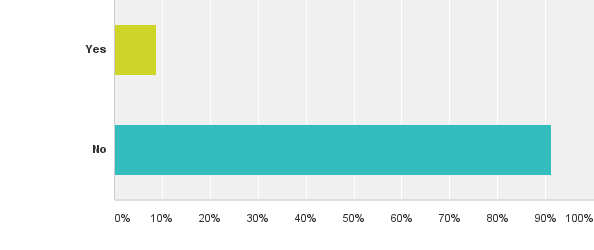 Q21: Are there times when you have not been able to attend the meal program because you had no way to get there?
Answered: 557    Skipped: 46
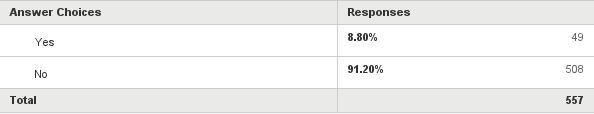 Q22: Do you always have enough money or food assistance/food stamps/SNAP to buy the food you need?
Answered: 554    Skipped: 49
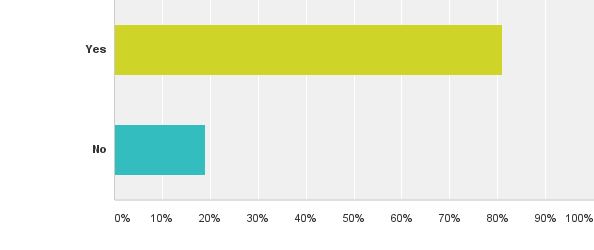 Q22: Do you always have enough money or food assistance/food stamps/SNAP to buy the food you need?
Answered: 554    Skipped: 49
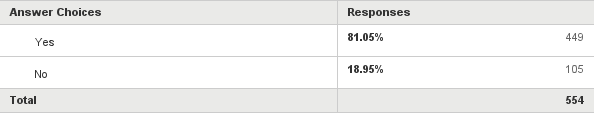 Q23: During the past month, did you have to choose between buying food or buying medications?
Answered: 559    Skipped: 44
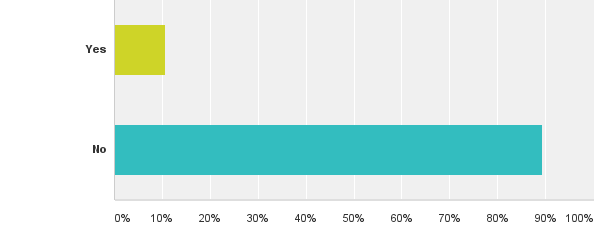 Q23: During the past month, did you have to choose between buying food or buying medications?
Answered: 559    Skipped: 44
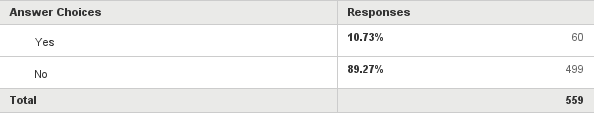 Q24: During the past month, did you have to choose between buying food or paying your rent or utility bills?
Answered: 557    Skipped: 46
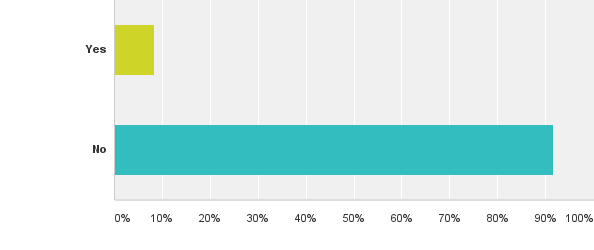 Q24: During the past month, did you have to choose between buying food or paying your rent or utility bills?
Answered: 557    Skipped: 46
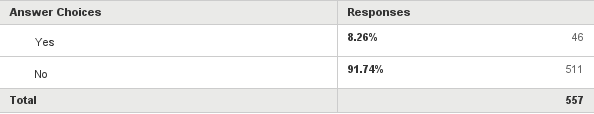 Q25: On one or more days during the past month, did you skip meals because you had no food and no money or food assistance/food stamps/SNAP to buy food?
Answered: 560    Skipped: 43
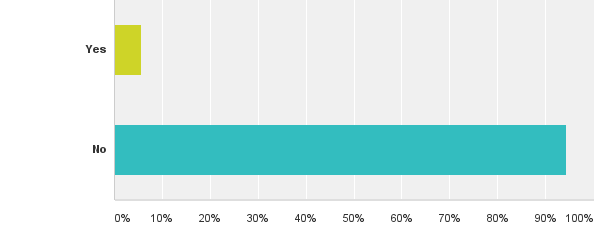 Q25: On one or more days during the past month, did you skip meals because you had no food and no money or food assistance/food stamps/SNAP to buy food?
Answered: 560    Skipped: 43
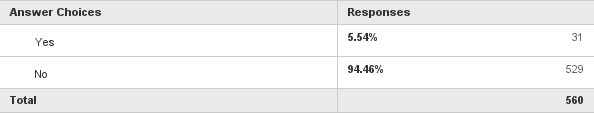 Q26: In general, would you say that the meal program has helped you?
Answered: 554    Skipped: 49
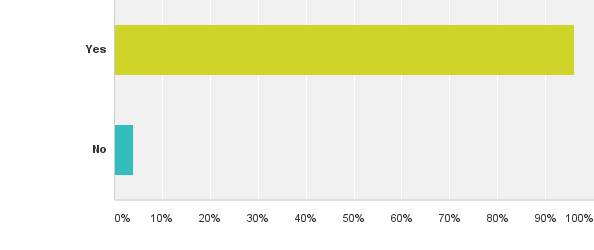 Q26: In general, would you say that the meal program has helped you?
Answered: 554    Skipped: 49
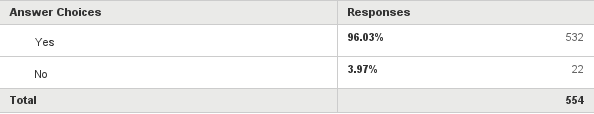 Q28: Do you have any recommendations to improve the meal program?
Answered: 510    Skipped: 93
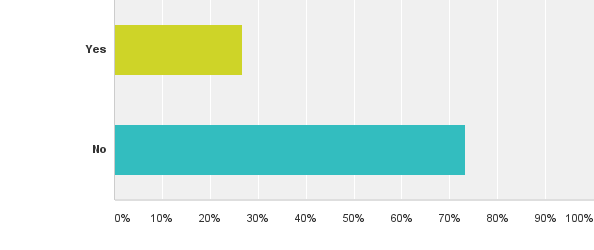 Q28: Do you have any recommendations to improve the meal program?
Answered: 510    Skipped: 93
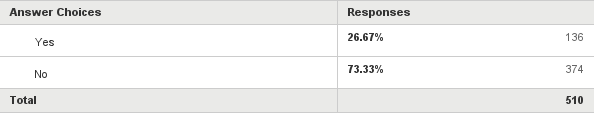 (1) Written response for yes – “Fish and chicken grilled.”